MEDICALLY ILL HOSPITALIZED PATIENTS FOR COVID –19
 THROMBOSIS EXTENDED PROPHYLAXIS WITH RIVAROXABAN THERAPY: THE MICHELLE TRIAL
Eduardo Ramacciotti, Leandro Barile Agati,  Daniela Calderaro, Valéria Cristina Resende Aguiar, Alex C. Spyropoulos, Giuliano Giova Volpiani, Caroline Candida Carvalho de Oliveira, Marcone Lima Sobreira, MD, Edwaldo Edner Joviliano, Cesar Dusilek, Kengi Itinose, Rogério Aparecido Dedivitis, André Sementilli Cortina, Suzanna Maria Viana Sanches, Nara Franzin de Moraes, Paulo Fernando Guimarães Morando Marzocchi Tierno, André Luiz Malavasi Longo de Oliveira, Adriano Tachibana, Rodrigo Caruso Chate, Marcus Vinícius Barbosa Santos, Bruno Bezerra de Menezes Cavalcante, Ricardo Cesar Rocha Moreira, Chang Chiann, Alfonso Tafur, Renato D. Lopes
On Behalf of The Michelle Trial Investigators
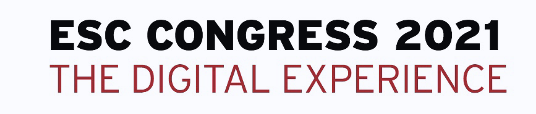 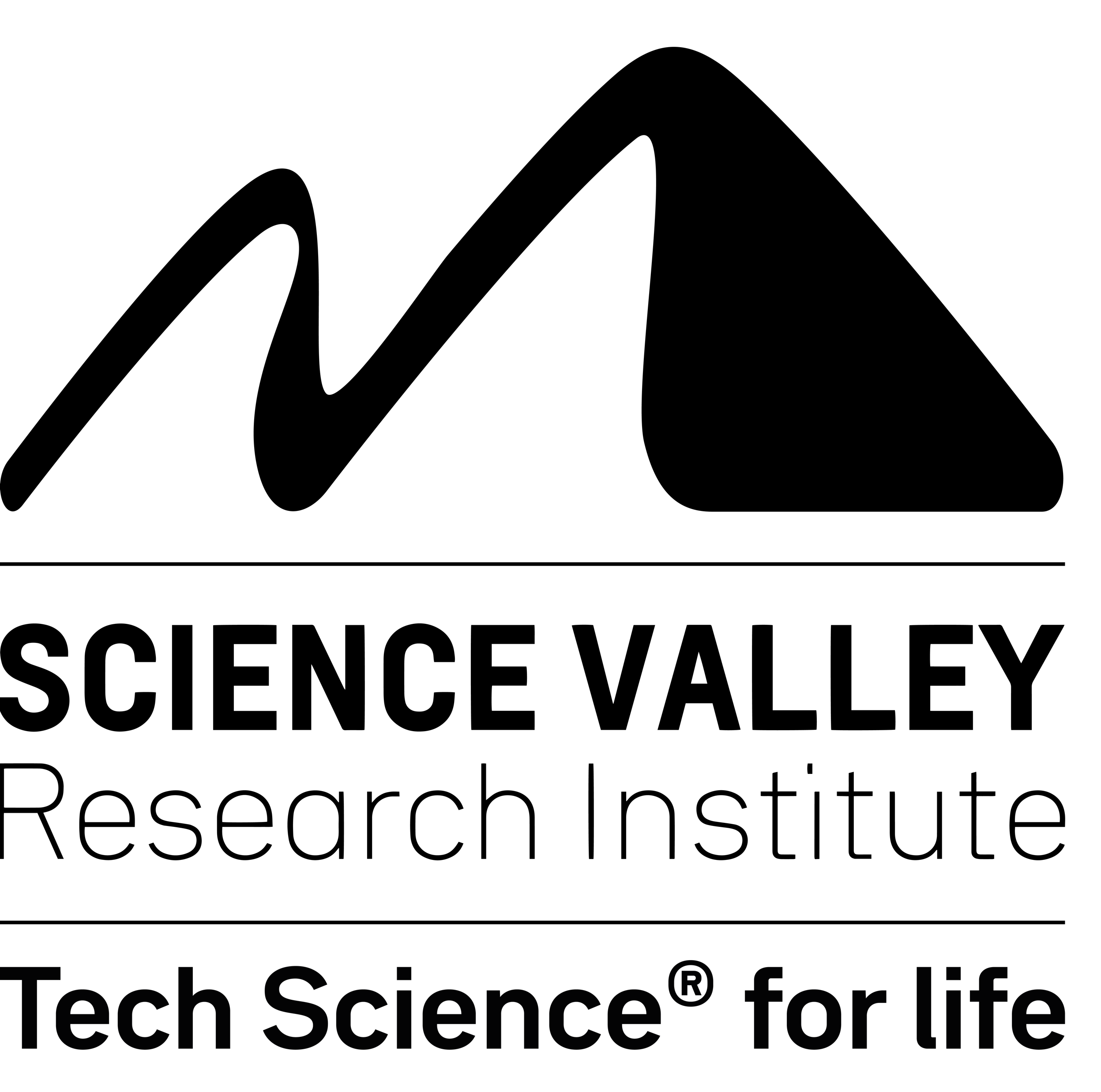 HMB
Hospital Municipal de Barueri
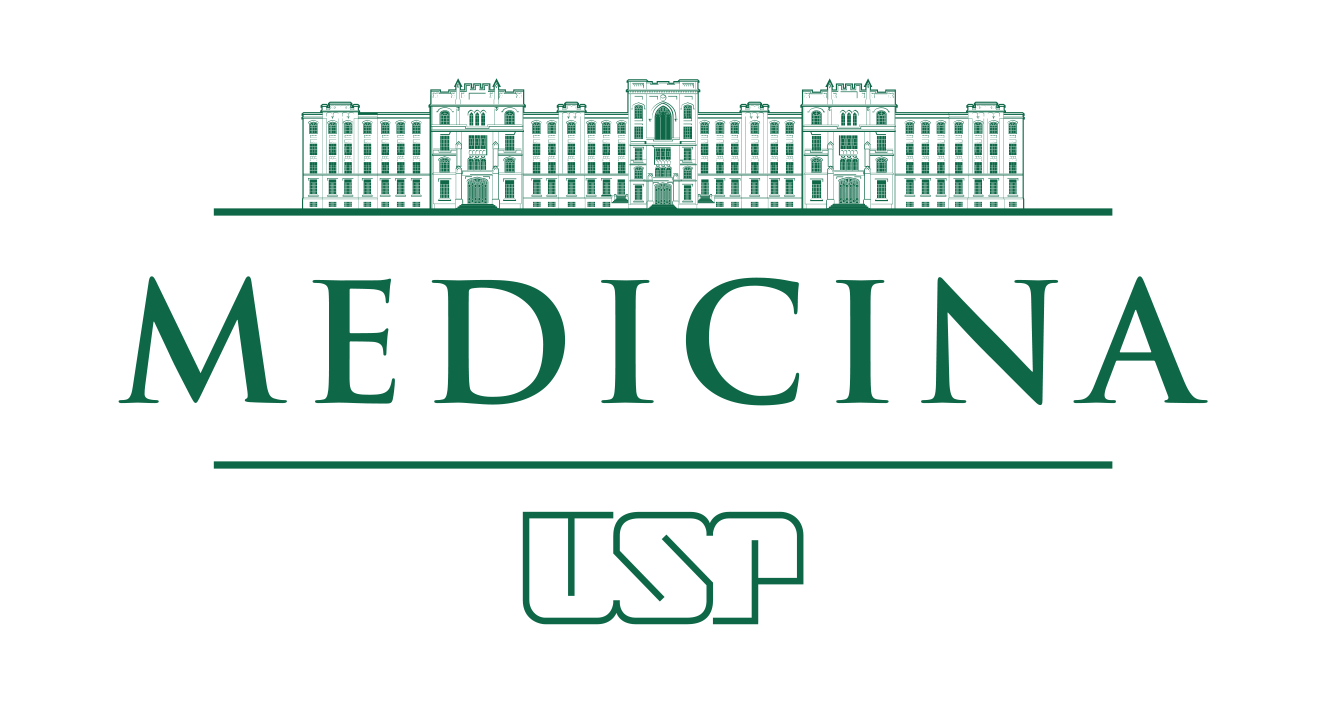 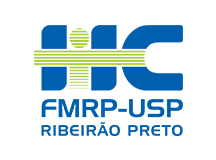 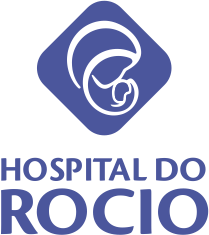 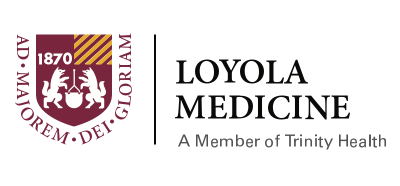 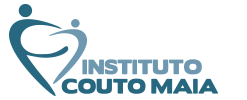 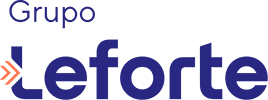 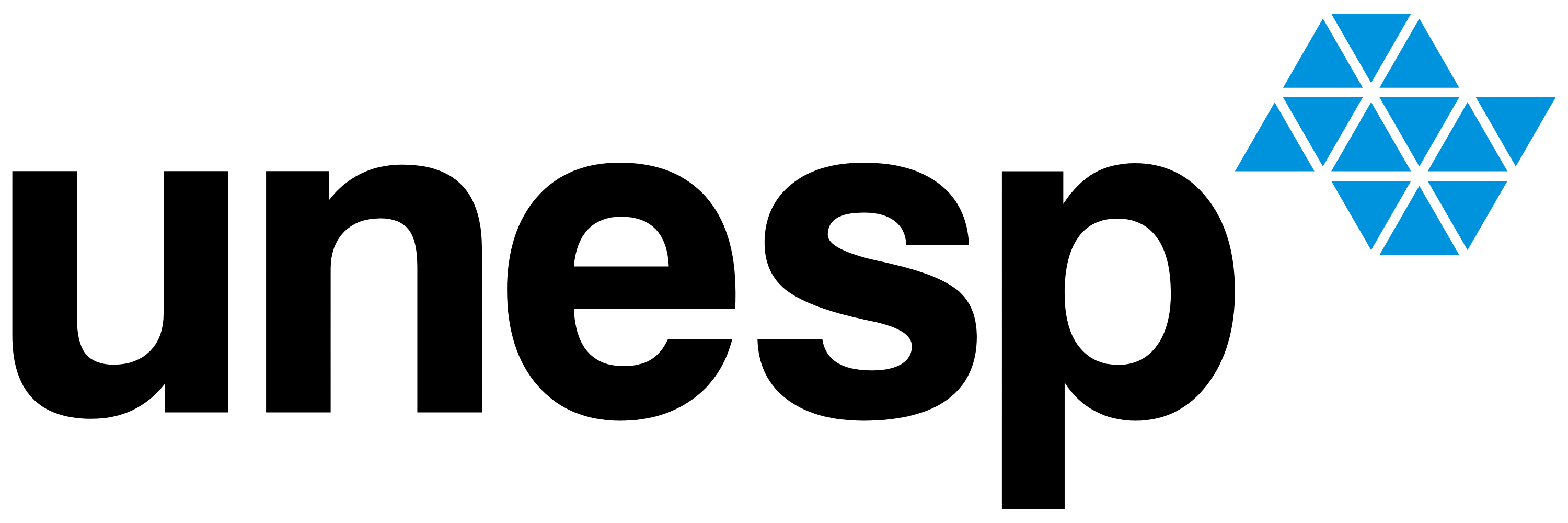 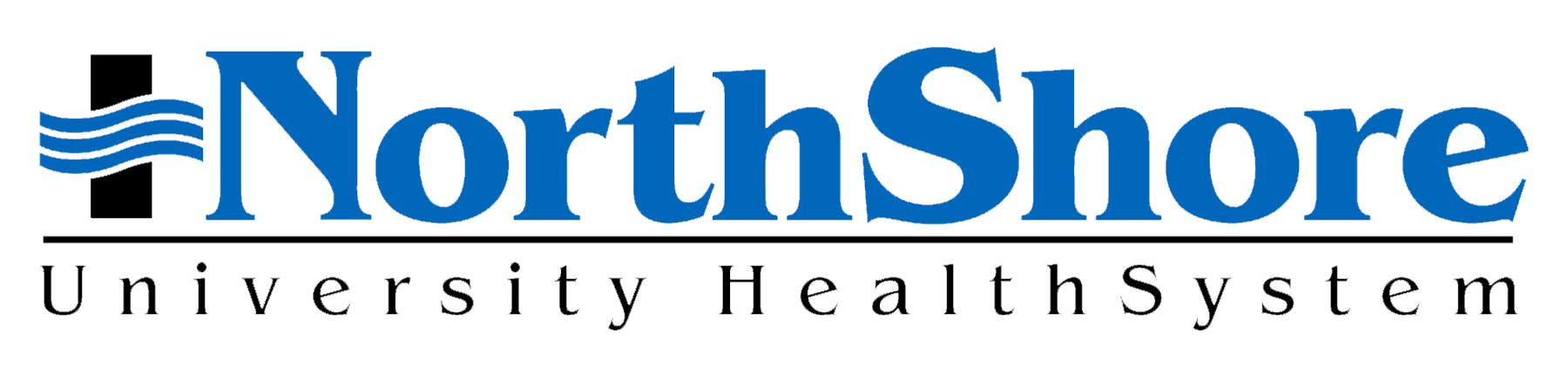 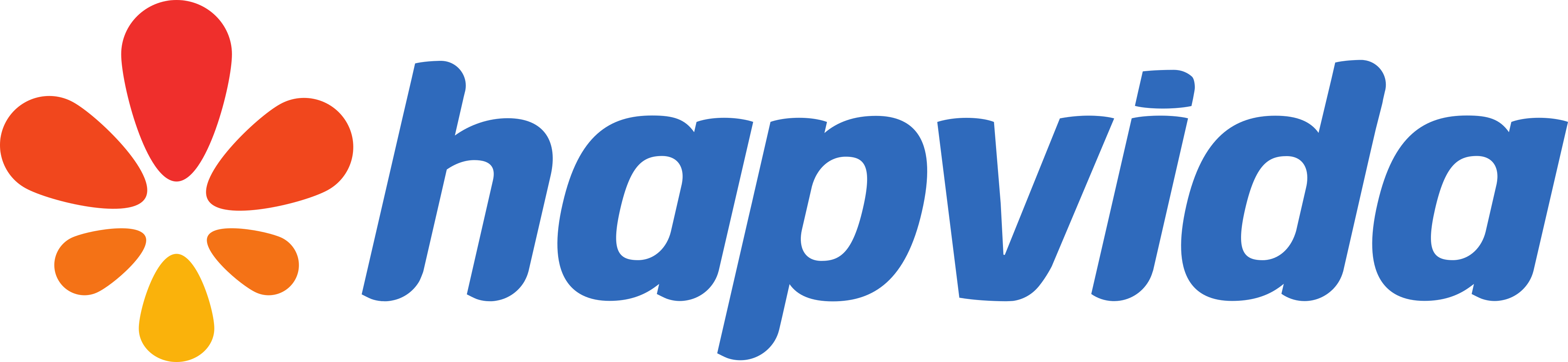 DECLARATION OF INTEREST
FOR EDUARDO RAMACCIOTTI
TRIAL ORGANIZATION
CLINICAL EVENTS CLASSIFICATION (CEC) COMMITTEE
EXECUTIVE/STEERING COMMITTEE
Science Valley Research Institute
Eduardo Ramacciotti | Science Valley Research Institute
Leandro Barile Agati | Science Valley Research Institute
Daniela Calderaro|  Heart Institute (InCor) and Clinics Hospital
Alfonso Tafur | Northshore University Health System
Alex C. Spyropoulos | Northwell Institutes for Medical Research
Renato D. Lopes | Brazilian Clinical Research Institute (BCRI)Duke Clinical Research Institute (DCRI)
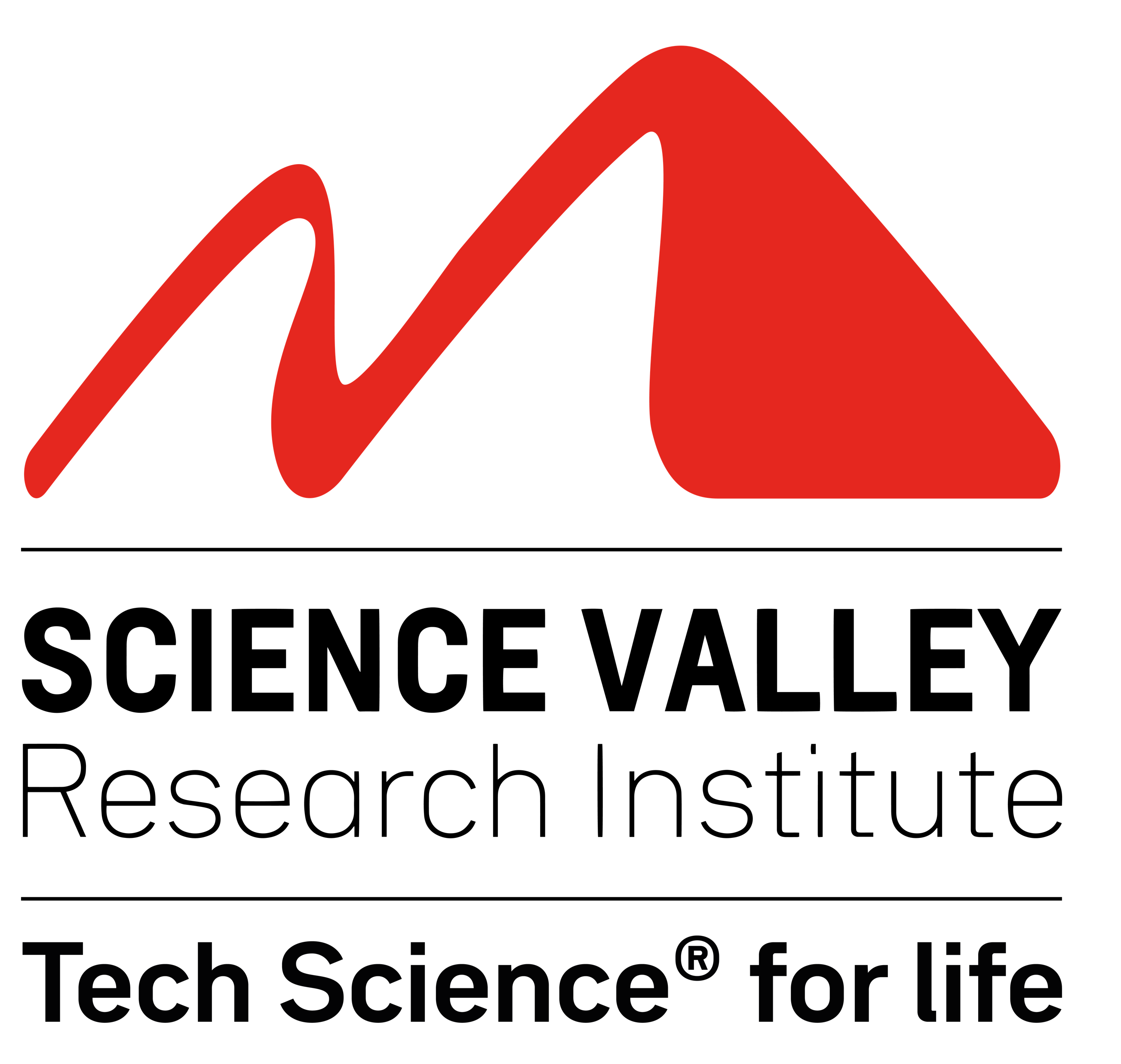 COORDINATING CENTER
Science Valley Research Institute
SPONSOR/ FUNDING
Science Valley Research Institute
DATA SAFETY MONITORING BOARD
Rogério Krakauer (Santa Casa de São Paulo School of Medical Sciences)
Oswaldo De Lima (General Surgery, Leforte Hospital)
COLLABORATION
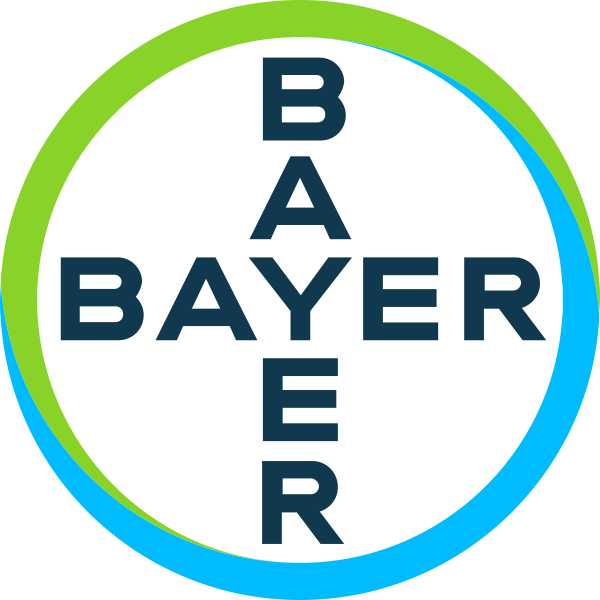 Bayer (*)
STATISTICAL ANALYSIS
(*)  Unrestricted research grant from Bayer S.A., which was not involved in design, conduct or interpretation of the study
Chang Chiann (University of São Paulo)
BACKGROUND
1
The devastating Coronavirus disease (COVID-19) pandemic is associated with a high prothrombotic state 1
It is unclear if the coagulation abnormalities occur because of the direct effect of SARS-CoV-2 or indirectly by the cytokine storm and endothelial damage or by a combination of mechanisms 2
2
There is a clear indication of in-hospital pharmacological thromboprophylaxis for every patient with COVID-19 after bleeding risk assessment 3
3
4
There is no consensus on the role of extended thromboprophylaxis 4
Current antithrombotic statements are conflicting for the need (or not) for post-hospital discharge thromboprophylaxis in hospitalized COVID-19 patients 5
5
1. Klok et al. Thromb Res 2020;191:145-147; 2. Ackermann et al. N Engl J Med 2020;383(2):120-128; 3. Spyropoulos  et al. J Thromb Haemost 2020;18(8):1859-1865; 4. Moores et al. Chest 2020;158(3):1143-1163; 5. Gerotziafas  et al. Thromb Haemost 2020;120(12):1597-1628.
MARINER Evaluated Rivaroxaban Versus Placebo for Prophlaxis of VTE After Hospital Discharge in Acutely Medically Ill Patients
Significant Reduction of Symptomatic VTE with Rivaroxaban After Discharge in Acutely Medically Ill Patients
1.2
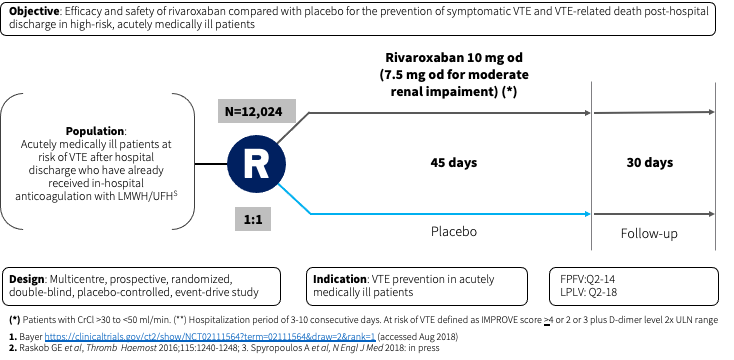 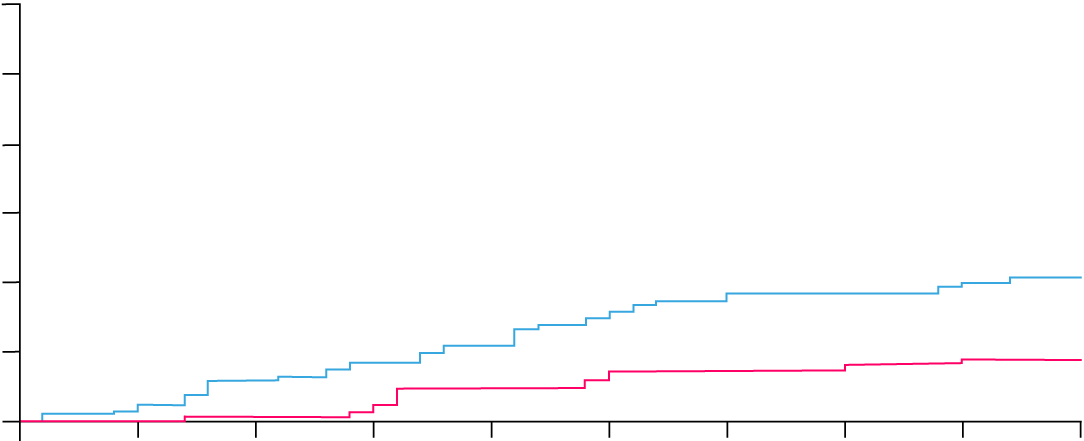 Rivaroxaban
↓56% symptomatic VTE  
No ↑Bleeds
1.0
Placebo
0.8
HR=0.44 (95% CI 0.22-0.89)
Patients with event (%)
0.6
0.42%
0.4
0.2
0.18%
0.0
0
5
10
15
20
25
30
35
40
45
Time since randomization (days)
VTE-Related Death Rates with Rivaroxaban Were Not Significantly Different vs Placebo
Cumulative event rates for composite of symptomatic VTE or VTE-related death (*)
1.2
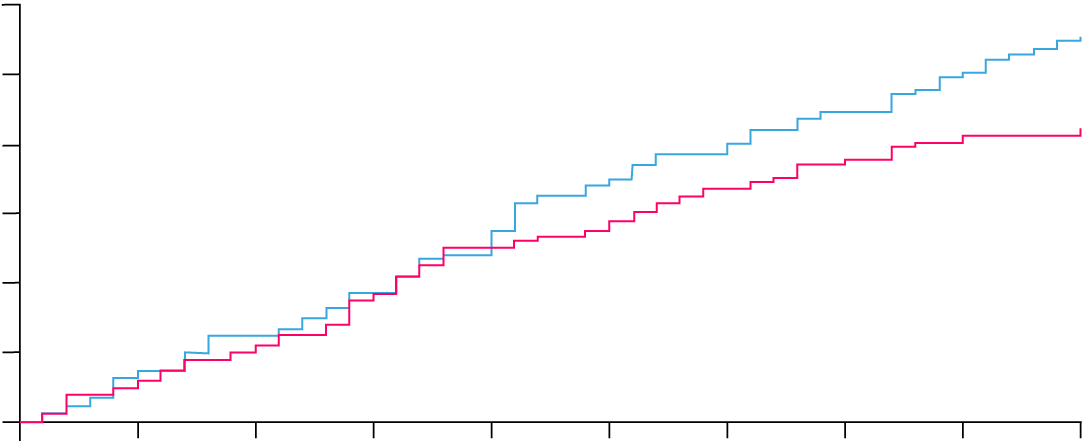 Rivaroxaban
1.1%
1.0
Placebo
0.83%
0.8
Patients with event (%)
0.6
HR=0.76 (95% CI 0.52-1.09)
p=0.14
0.4
0.2
0.0
0
5
10
15
20
25
30
35
40
45
Time since randomization (days)
Spyropoulos A et al, N Engl J Med 2018
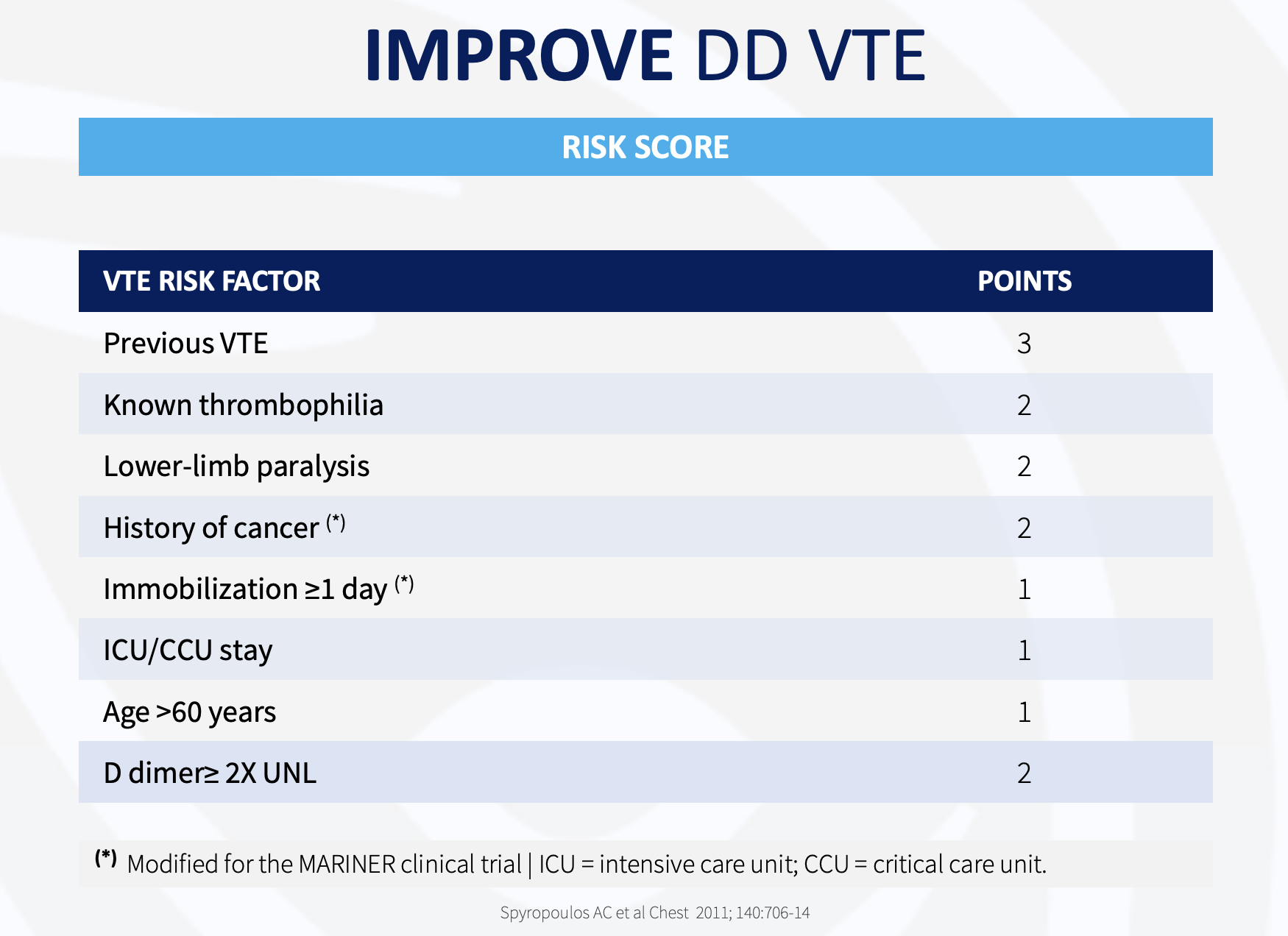 STUDY DESIGN
Design: Prospective, randomized, open-label, controlled, multi-center trial
Rivaroxaban 
(10 mg/day)
~320 COVID+
Medically Ill hospitalized
with IMPROVE ≥4
or
IMPROVE 2-3 with 
Ddimer >500 ng/mL receiving LMWH or UFH
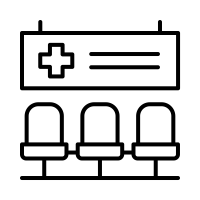 R
Doppler US + pulmonary angioCT 
at  day 35+4
No anticoagulation
Discharge
Follow-up
Screening
Day 75 
(phone call)
Day 
35±4
Primary endp: symptomatic VTE, VTE-related death, VTE detected by mandatory bilateral lower limbs venous duplex scan and pulmonary angioCT on day 354 post-hospital discharge and (myocardial infarction [MI], non-hemorrhagic stroke, major adverse limb events [MALE] and cardiovascular [CV] death + all cause death up to day 354 post-hospital discharge.
Power: 80%, Two sided alpha 0.05 (Control 15%, Treatment 5%; 67% RRR)
Rivaroxaban is not approved for patients admitted or discharged for an acute medical illness by EMEA
KEY INCLUSION AND EXCLUSION CRITERIA
CLINICAL OUTCOMES
PRIMARY OUTCOME
Composite of symptomatic VTE, VTE-related death, and VTE detected at bilateral lower limbs venous duplex scan and computed tomography pulmonary angiogram and symptomatic arterial thromboembolism, myocardial infarction (MI), non-hemorrhagic stroke, major adverse limb event (MALE), and cardiovascular (CV) death at day 35
KEY SAFETY OUTCOME
Incidence of major bleeding according to ISTH criteria
SECONDARY OUTCOMES
Symptomatic and fatal VTE
Symptomatic VTE + all cause mortality
Symptomatic VTE, MI, stroke and cardiovascular death
Clinical outcomes  were adjudicated by an independent committee in a blinded fashion
STATISTICAL ANALYSIS
SAMPLE SIZE CALCULATIONS
1
Power of 80% and ⍺ =0.05
Anticipated occurrence of the primary efficacy endpoint of 15% of patients in the control group and 5% of patients in the treatment group (RRR = 67%)
2
If there is a true difference in favor of the proposed treatment of an absolute risk reduction of 10% 
(15% vs. 5%), then 282 patients were required
3
4
With a drop-out rate of 10%, a total of 320 patients was necessary (160 per arm)
5
The primary analysis was performed using the intention-to-treat principle
STUDY FLOW-DIAGRAM
RANDOMIZED (N=320)
Allocated to no anticoagulation (n= 160)
Allocated to rivaroxaban (n=160)
-
          -Received allocated intervention (n=158)
-  Did not receive allocated intervention (n=2)
- 1 patient allocated to another study
- 1 patient prolonged hospitalization
ALLOCATION
Lost to follow-up (n=1)

(withdrawn informed consent)
Lost to follow-up (n=1)

(withdrawn informed consent)
FOLLOW-UP
Analyzed (n= 159)Intention-to-treat-analysis
AngioCT scans available = 114 (73%)
Doppler US available = 134 (85%)
Analyzed (n= 159)Intention-to-treat-analysis
AngioCT scans available = 90 (57%)
Doppler US available = 118 (75%)
ANALYSIS
BASELINE CHARACTERISTICS
PRIMARY EFFICACY/SAFETY OUTCOMES
RR = 0.33 (0.13—0.90)
p=0.03 (superiority)
NNT = 16
RRR =67%
*Composite of composite of symptomatic VTE, VTE-related death, asymptomatic VTE (Doppler and AngioCT scan) and  symptomatic ATE, MI, non-hemorrhagic stroke, (MALE), and cardiovascular death at day 35.
SECONDARY EFFICACY OUTCOMES
SECONDARY EFFICACY OUTCOMES
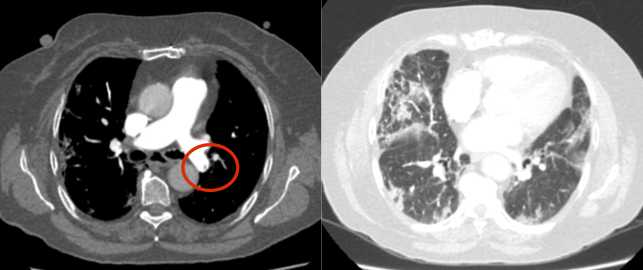 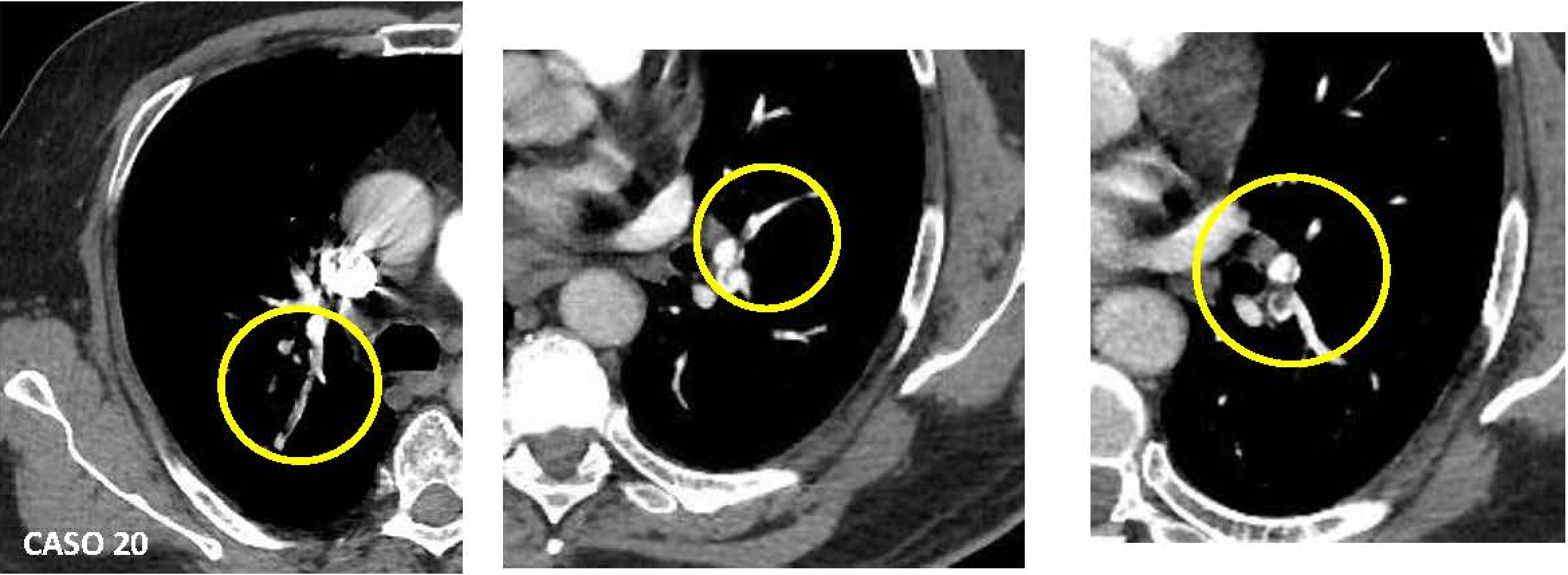 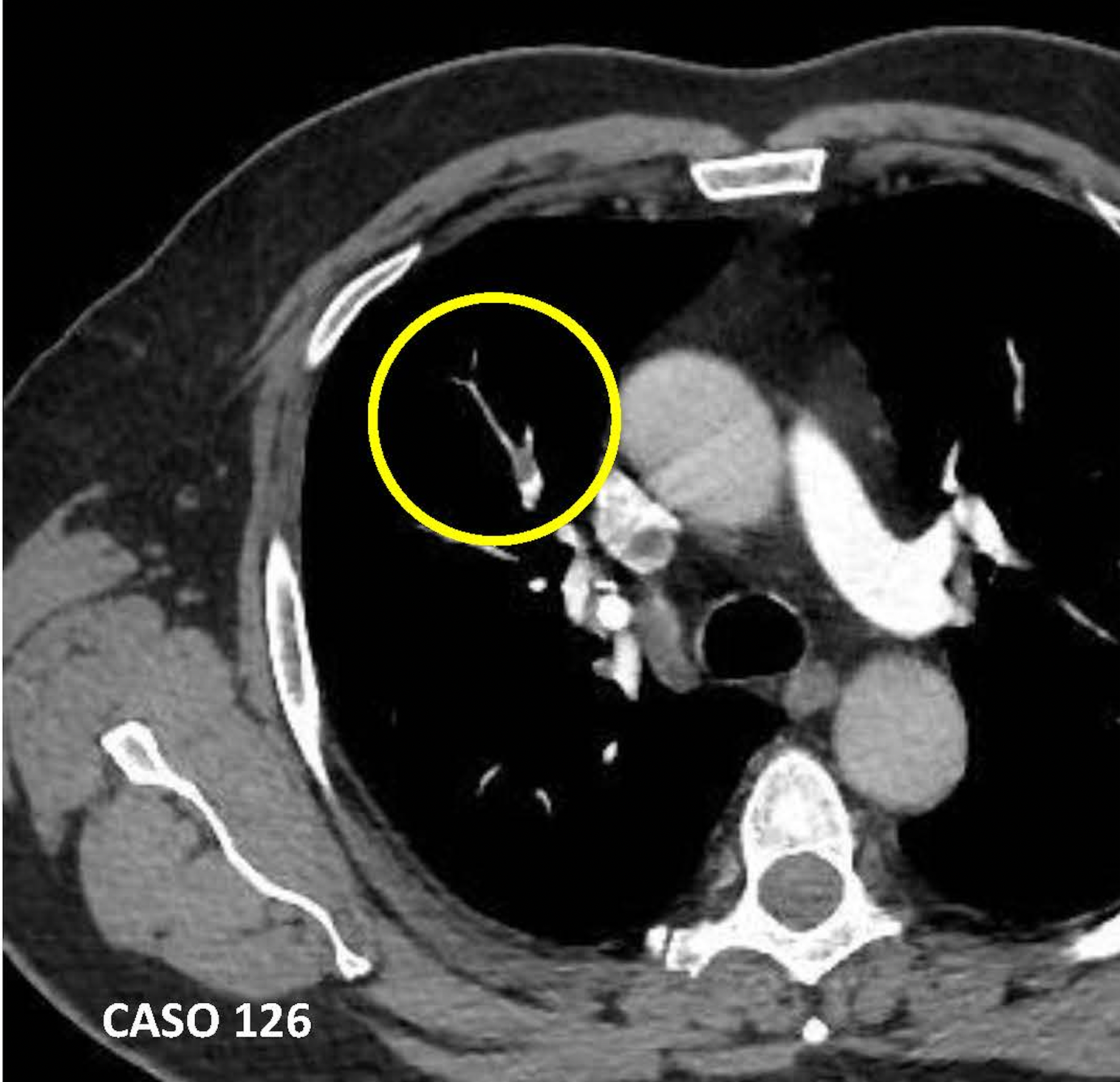 SAFETY OUTCOMES
SUBGROUP ANALYSIS
1
Favors control
Favors rivaroxaban
CONCLUSION
In patients discharged after hospitalization due to COVID-19 with increased IMPROVE score, thromboprophylaxis with rivaroxaban 10 mg once-daily for 35 days improved clinical outcomes, without increasing bleeding compared with no out-of-hospital anticoagulation
ACKNOWLEDGMENTS
Science Valley Research Institute, Bayer Brazil team, investigators, hospitals, study coordinators, DSMB, CEC, core-lab, and study participants who made the MICHELLE trial possible.
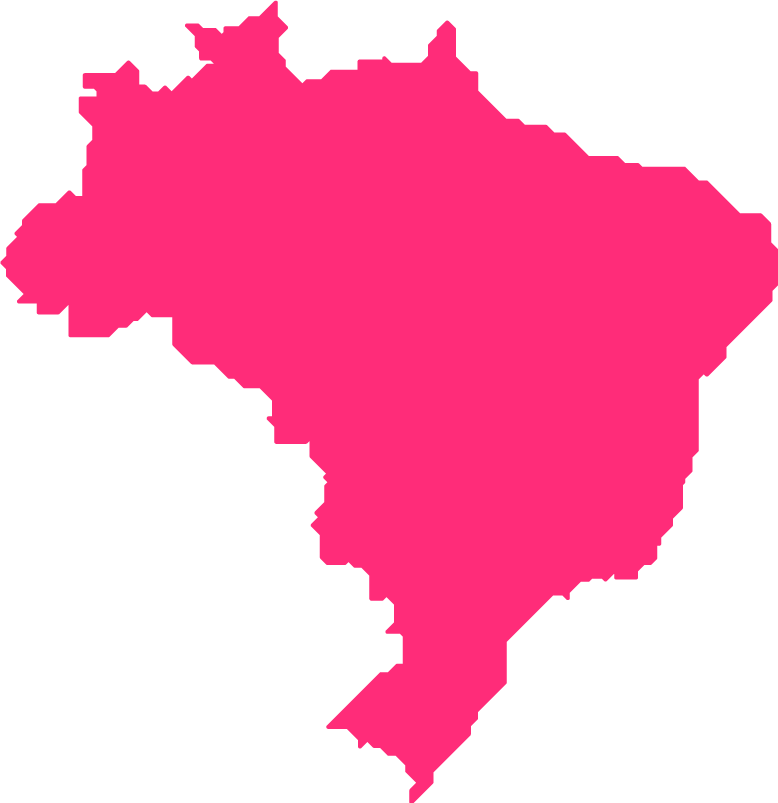 THANKYOU
Fortaleza
CEARÁ
BAHIA
Salvador
SÃO PAULO
Ribeirão Preto
Botucatu
São Paulo
Campo Largo
PARANÁ
Curitiba
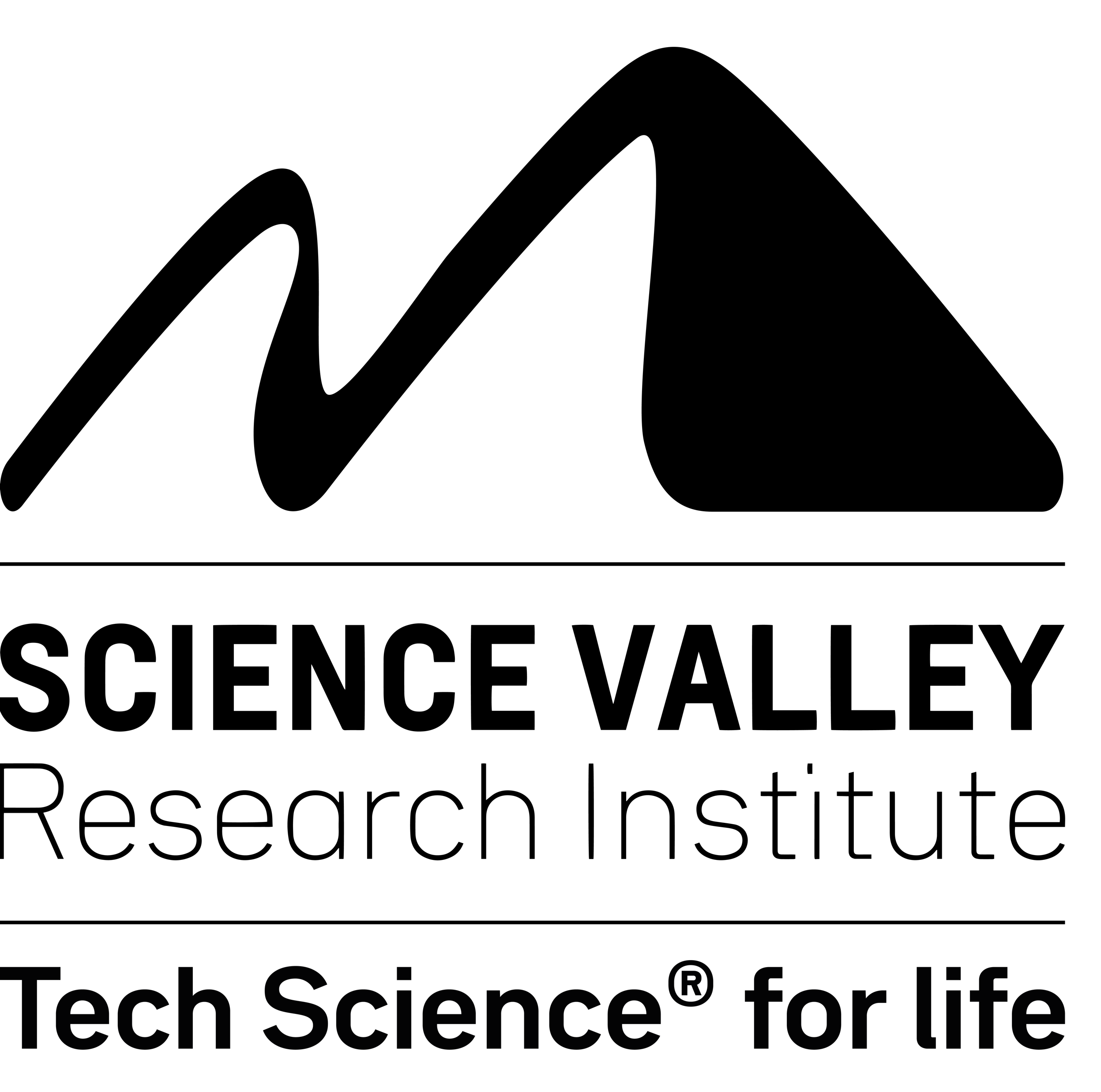 HMB
Hospital Municipal de Barueri
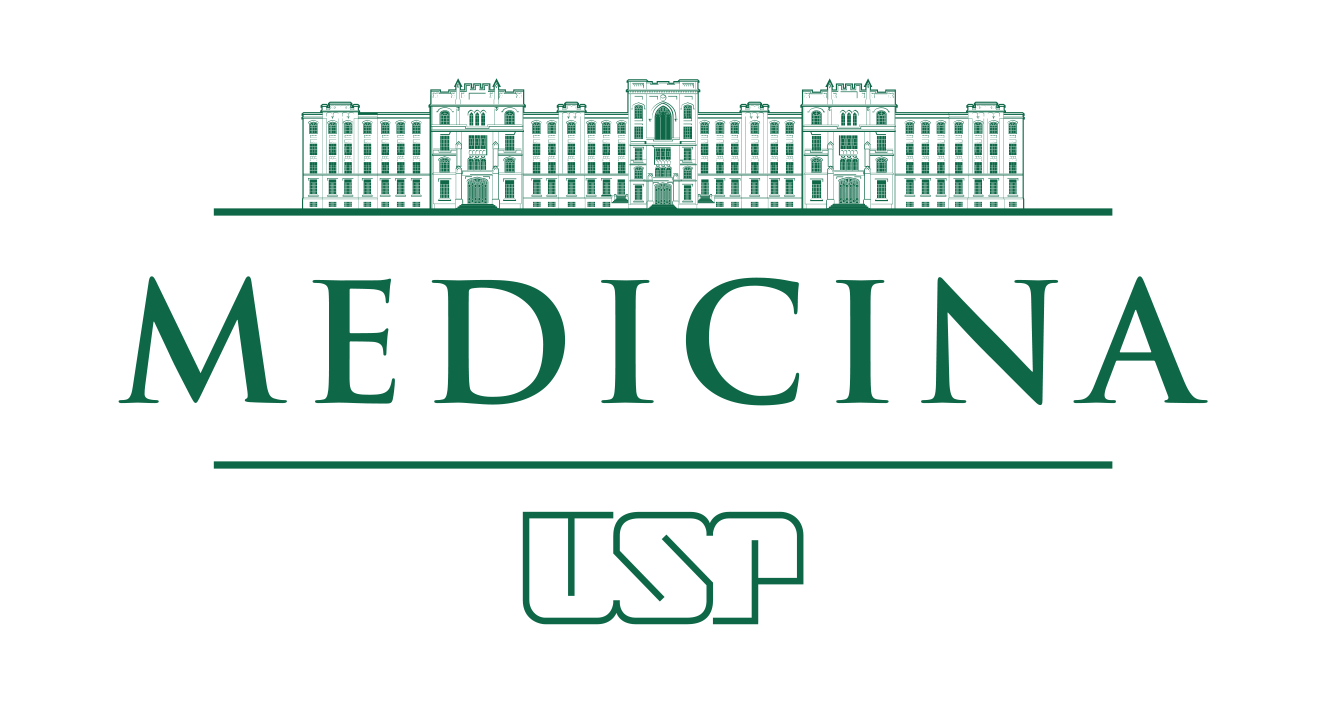 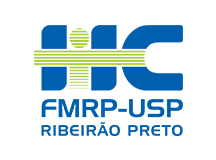 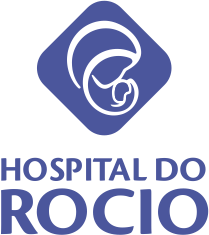 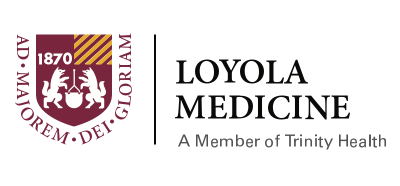 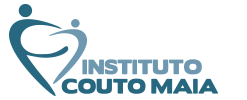 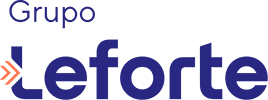 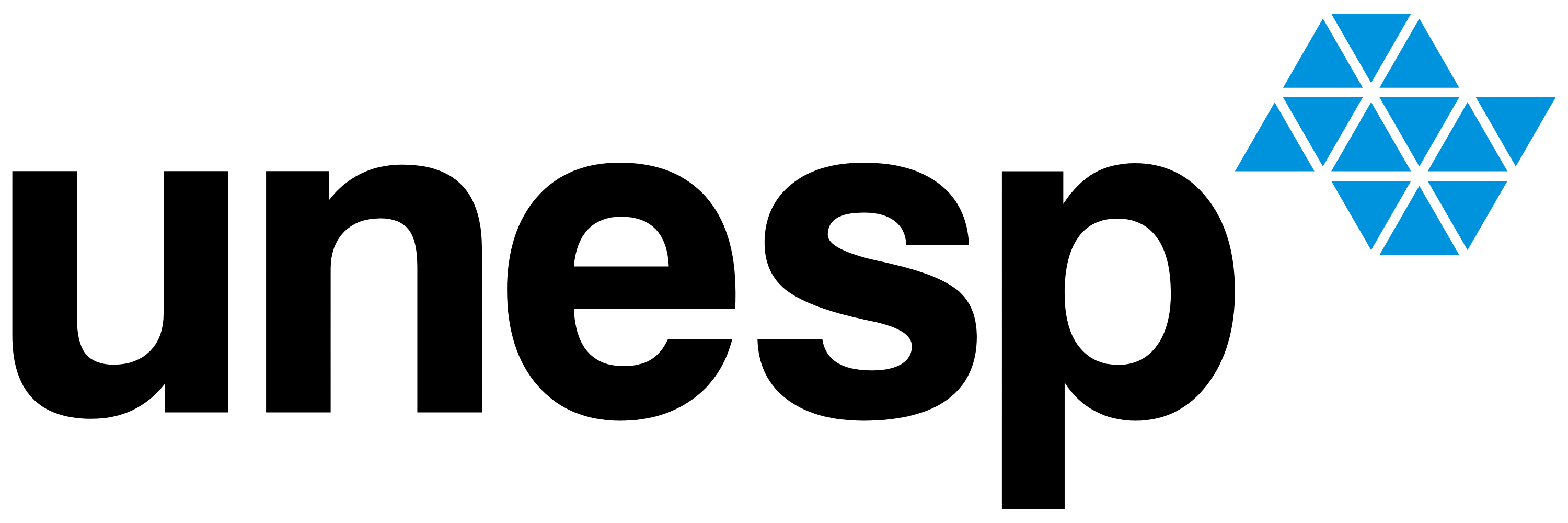 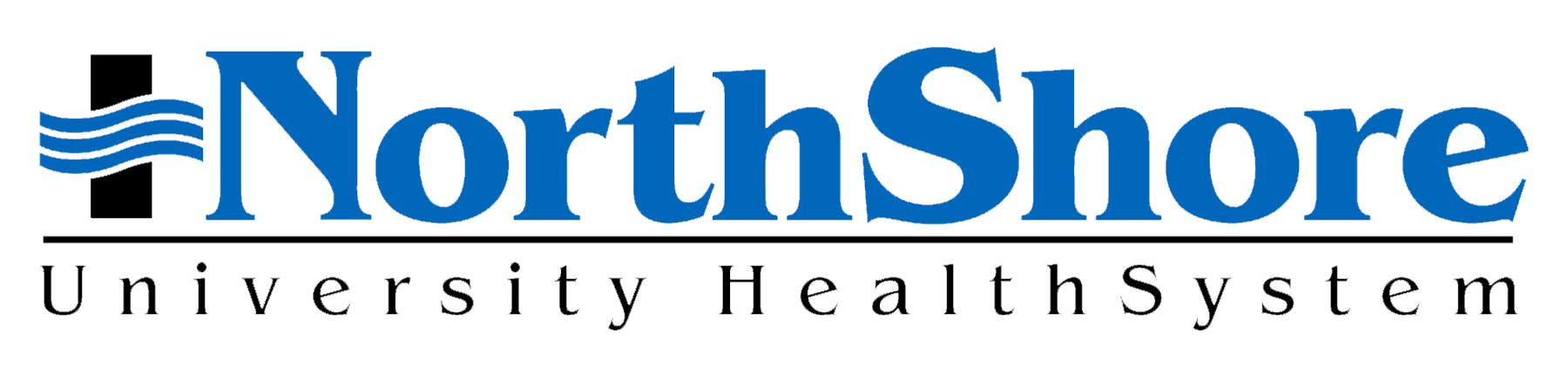 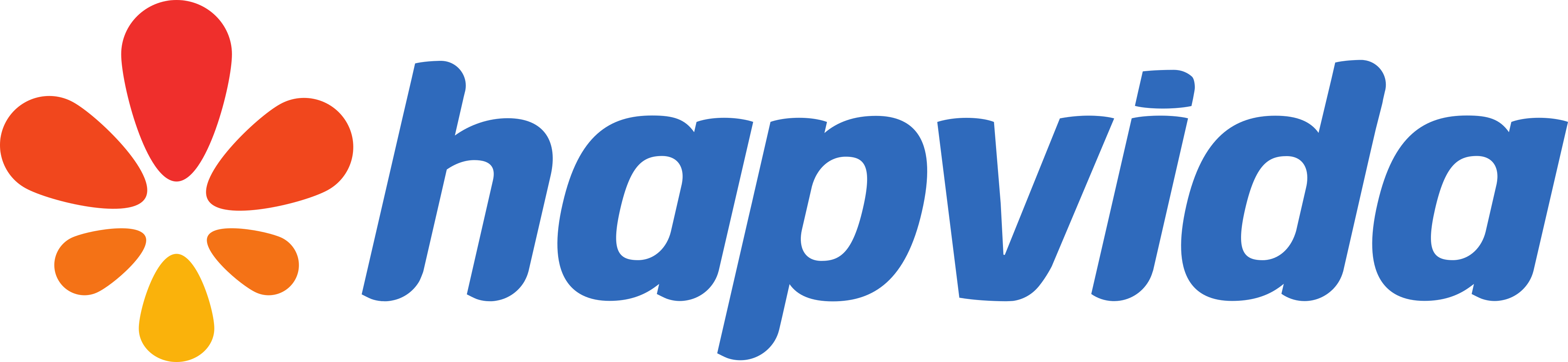